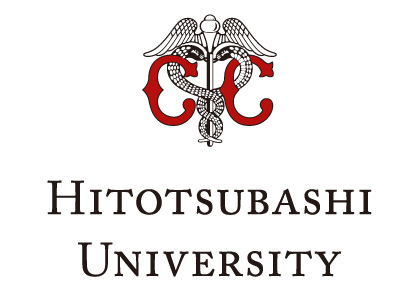 HCCH Asia Pacific Week Manila 2022session 9Jurisdiction Project
Keisuke Takeshita
Professor of Private International Law
Graduate School of Law, Hitotsubashi University (JAPAN)
Introduction
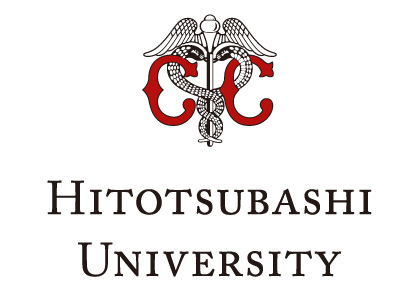 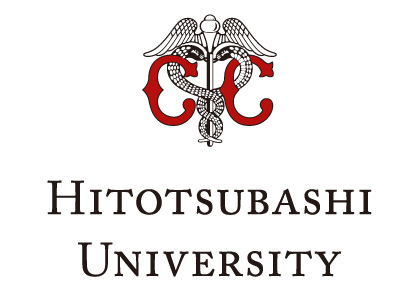 1. History of the Project
2012    2013       2019                2020                   2021                   2022
5th Meeting of EG
2nd Meeting of WG
1st Meeting of EG
3rd Meeting of EG
2nd Meeting of EG
1st Meeting of WG
3rd Meeting of WG
22nd Diplomatic Session
4th Meeting of EG
CGAP
2022
CGAP
2021
CGAP
2020
CGAP
2019
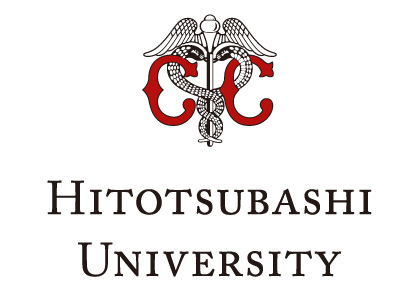 2. Core Issues of the Project
Remaining issues that are not dealt with           in 2005 Choice of Court Convention and      2019 Judgments Convention
Related Actions or Claims
Jurisdiction
Jurisdiction
Parallel Proceedings
Related Actions or Claims
     ＋
Flexible Mechanism for Communication among courts
Parallel Proceedings
Flexible Mechanism
for Communication
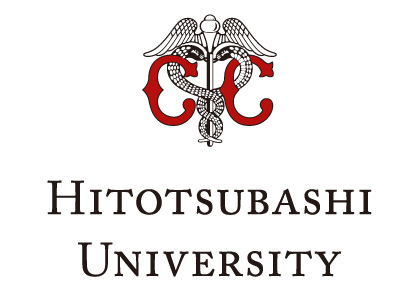 3. Objectives and Benefits
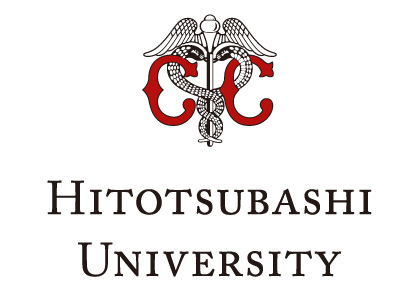 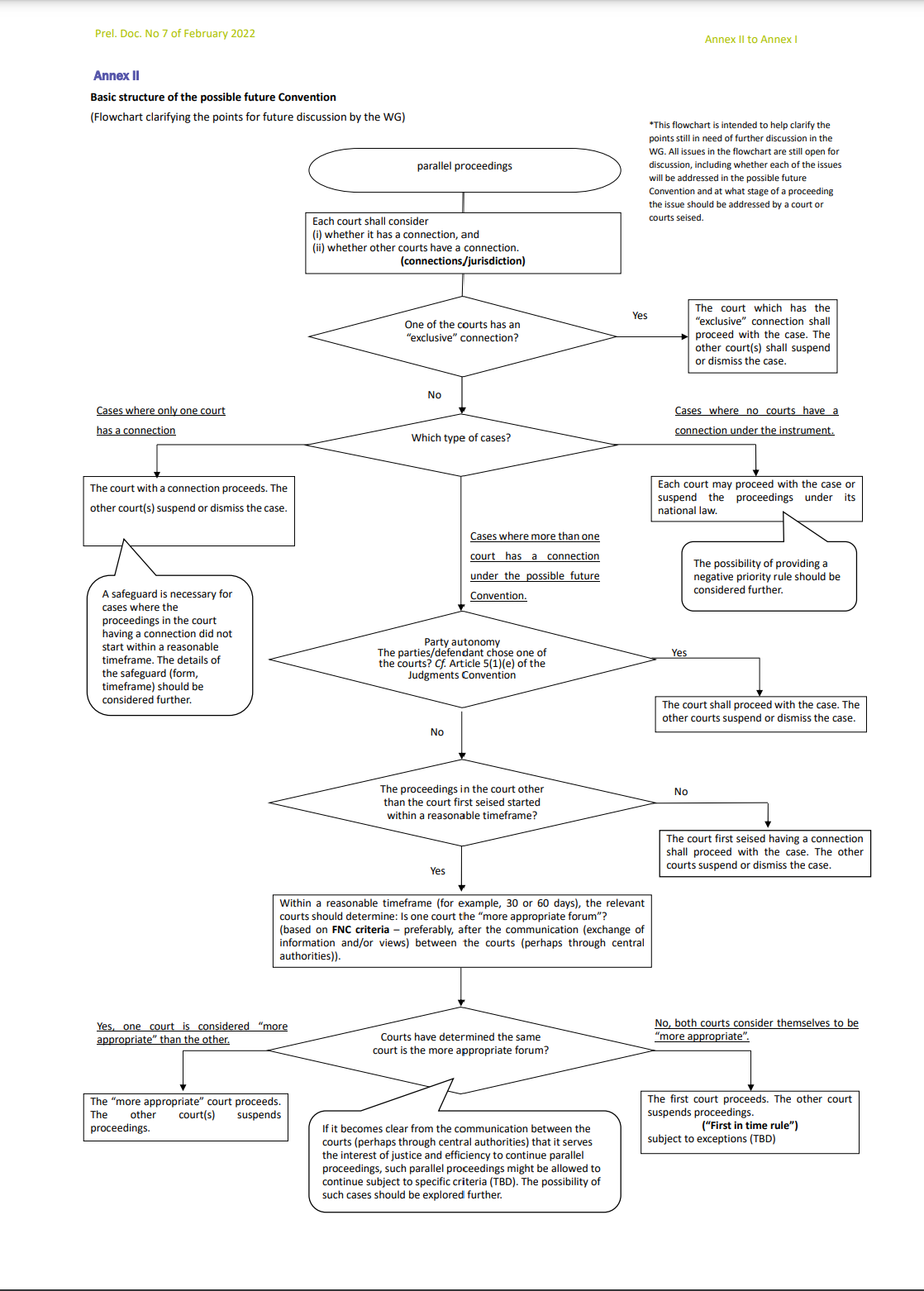 4. Current Discussion in the WG
Annex II of Annex I to the Report of the Working Group on Jurisdiction
Prel. Doc. No 7 of February 2022 (2022 CGAP)
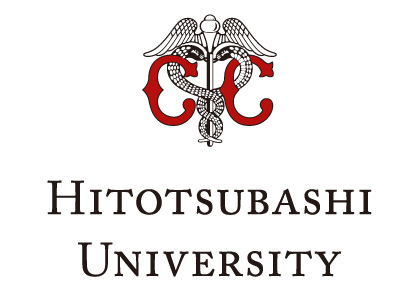 5. Concluding Remarks
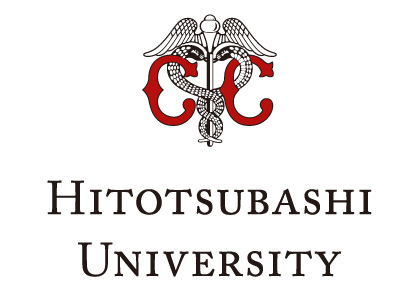 Thank you for your attention
Keisuke Takeshita
Professor of Private International Law
Graduate School of Law, Hitotsubashi University (JAPAN)
kei.ｔakeshita＠r.hit-u.ac.jp